Starter Activity
What is the Qur’an?

What do you already know about it?
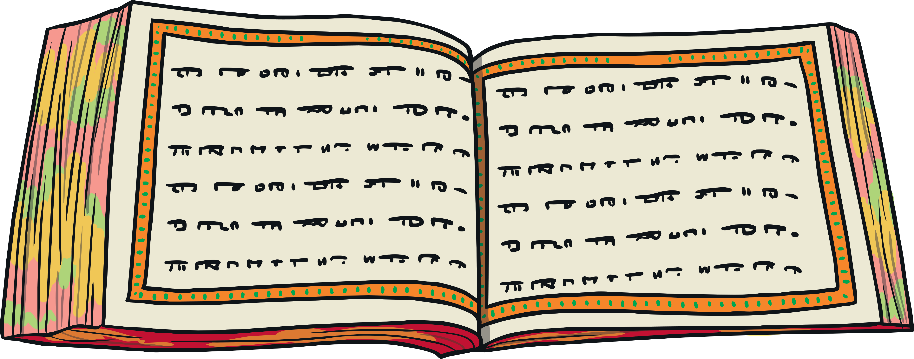 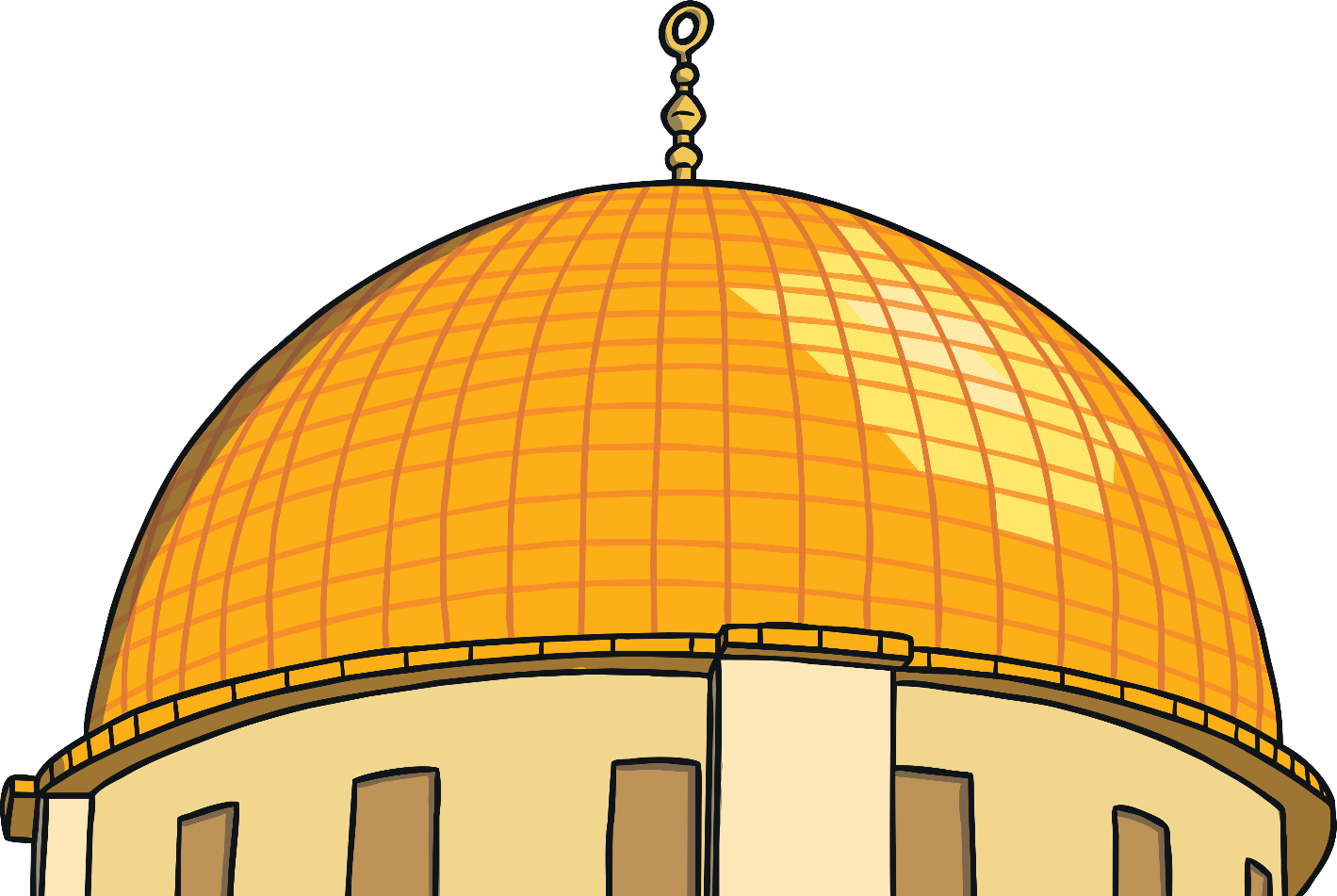 What is the Qur’an?
The Qur’an is the holy book for Muslims and is written in Arabic.  

Muslims believe it is the perfect word of God.
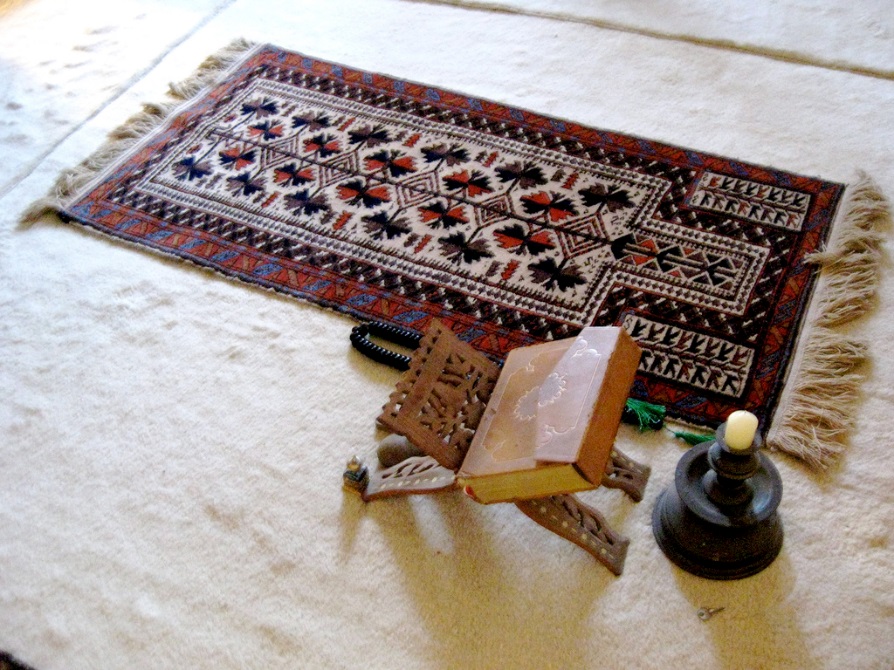 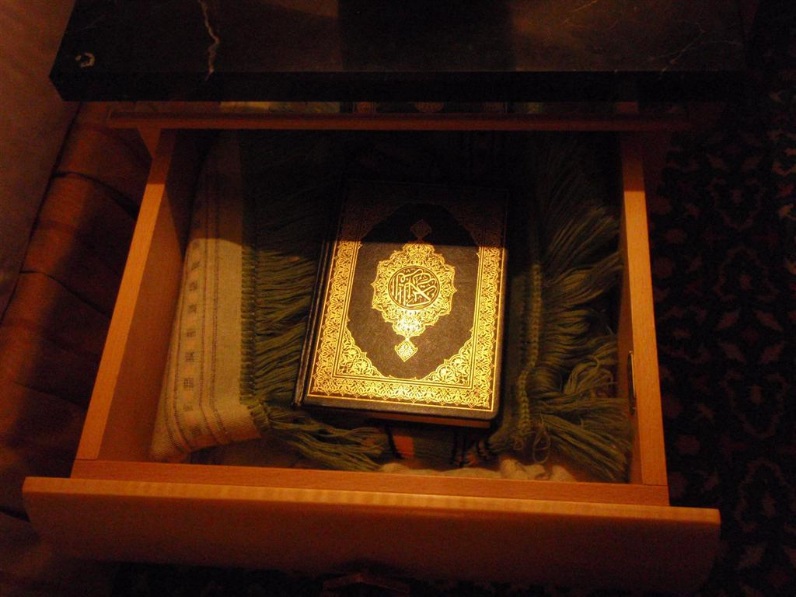 What is the Qur’an?
Muslims show respect for the Qur’an by washing their hands before touching it. When not being used, the Qur’an is often wrapped up in a special cloth and kept on a high shelf to show respect.
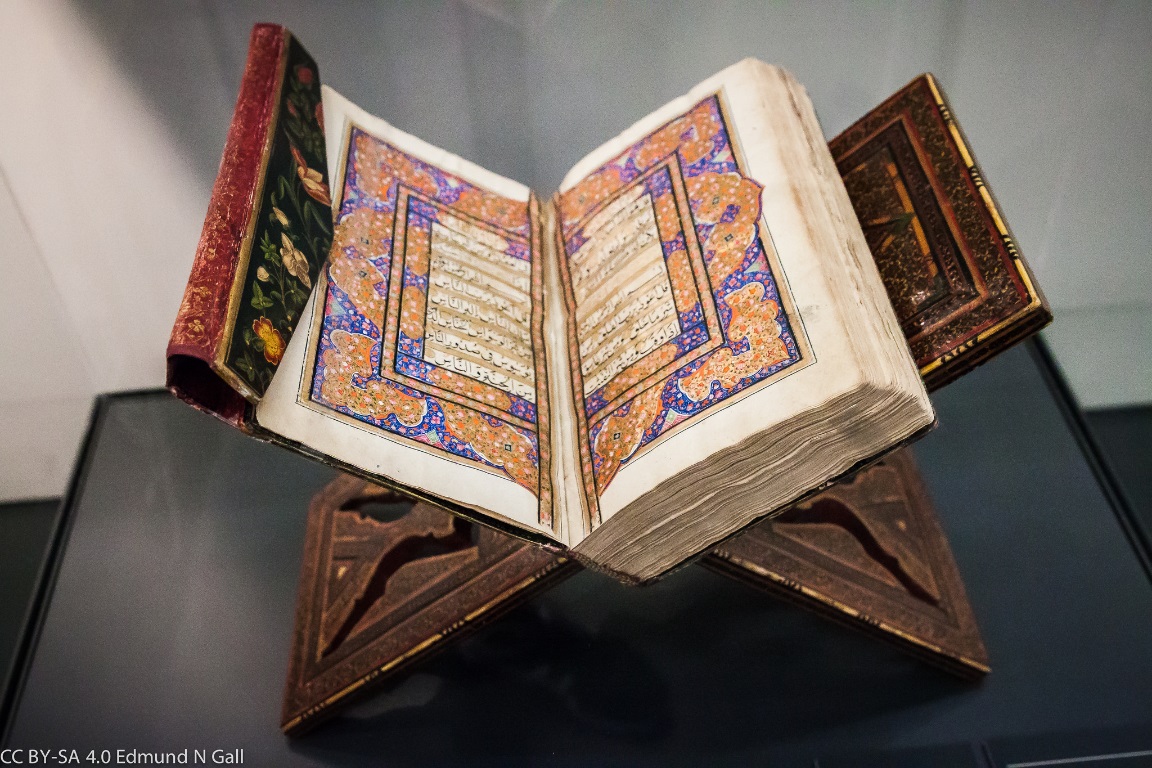 It must never touch the floor and is placed on a special stand when being read. Many Muslims around the world learn the Qur’an off by heart!
The Qur’an Activity
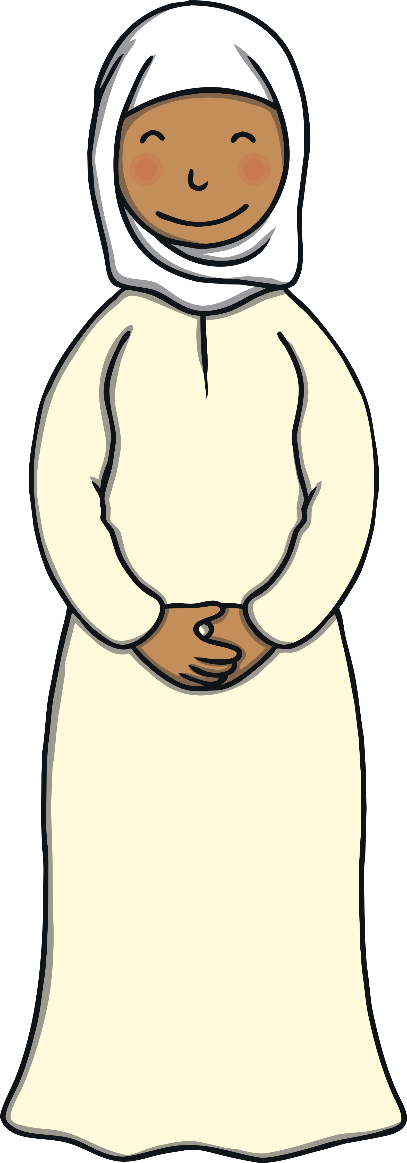 Watch the video to find out more about how children learn how to read the Qur’an.
BBC Bitesize
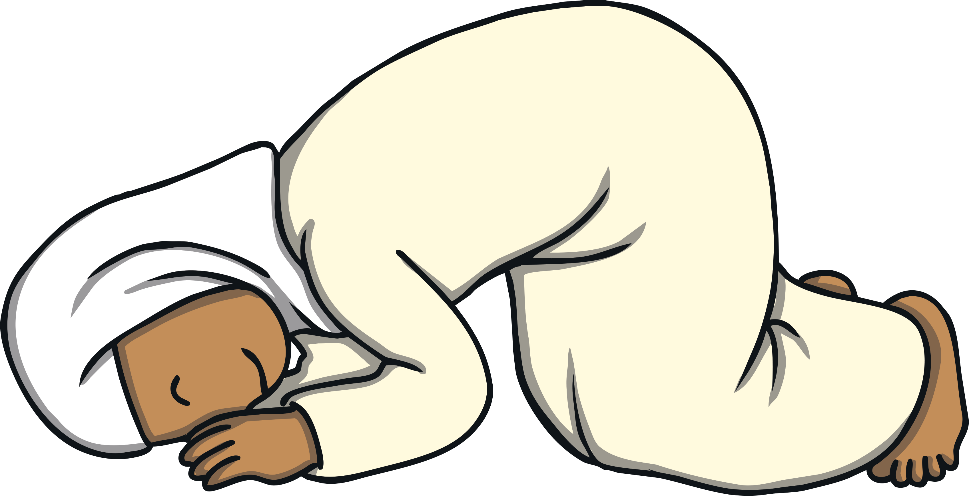 The Qur’an
The Qur’an teaches Muslims how to live a good life.  

Here are just a few rules which Muslims must live by:

Worship only one God
Pray 5 times a day
Give to charity
Show respect and love to your parents
Show forgiveness to others
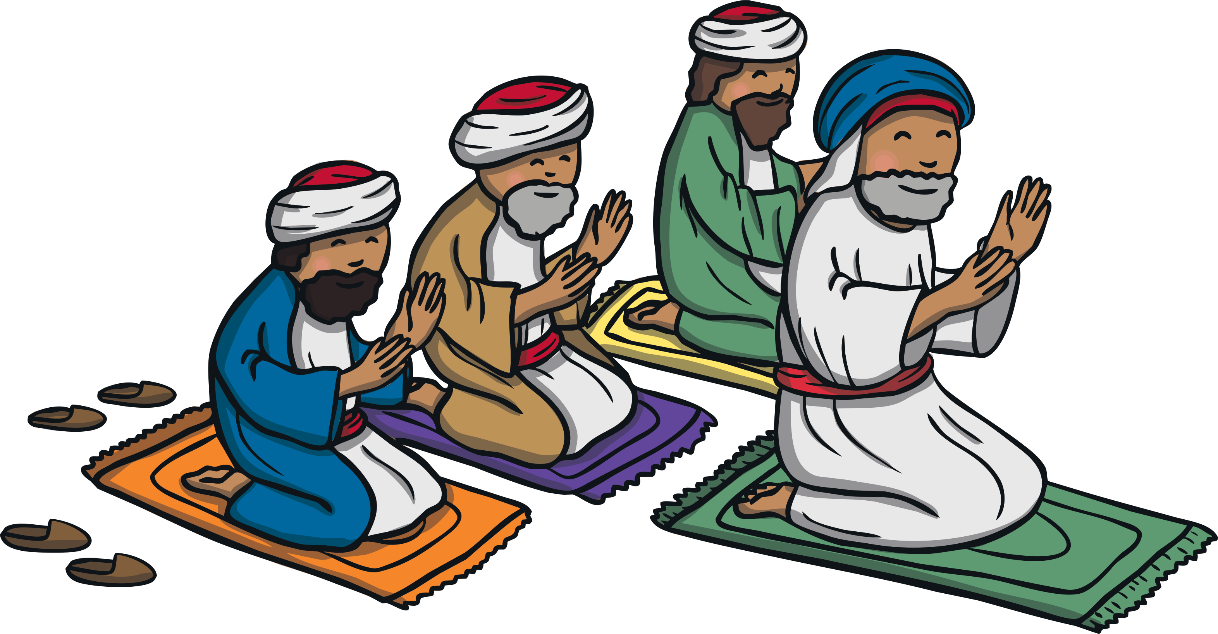 Your Task
Write your own set of rules which
would help to make the world a better place.
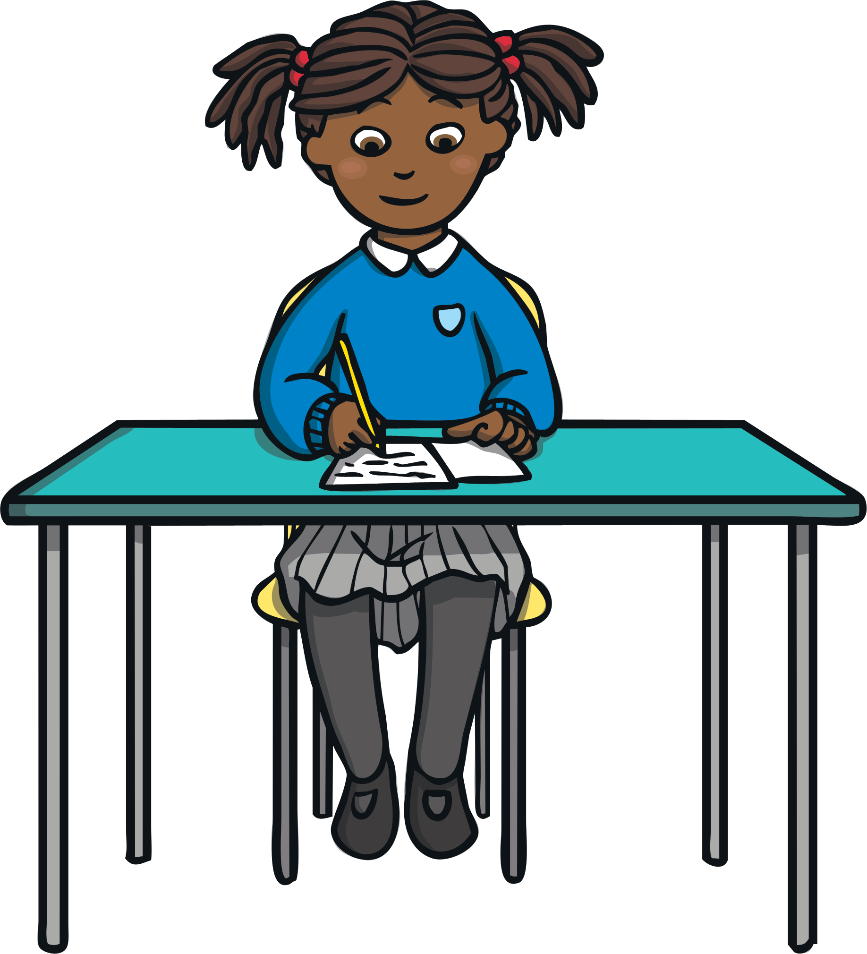